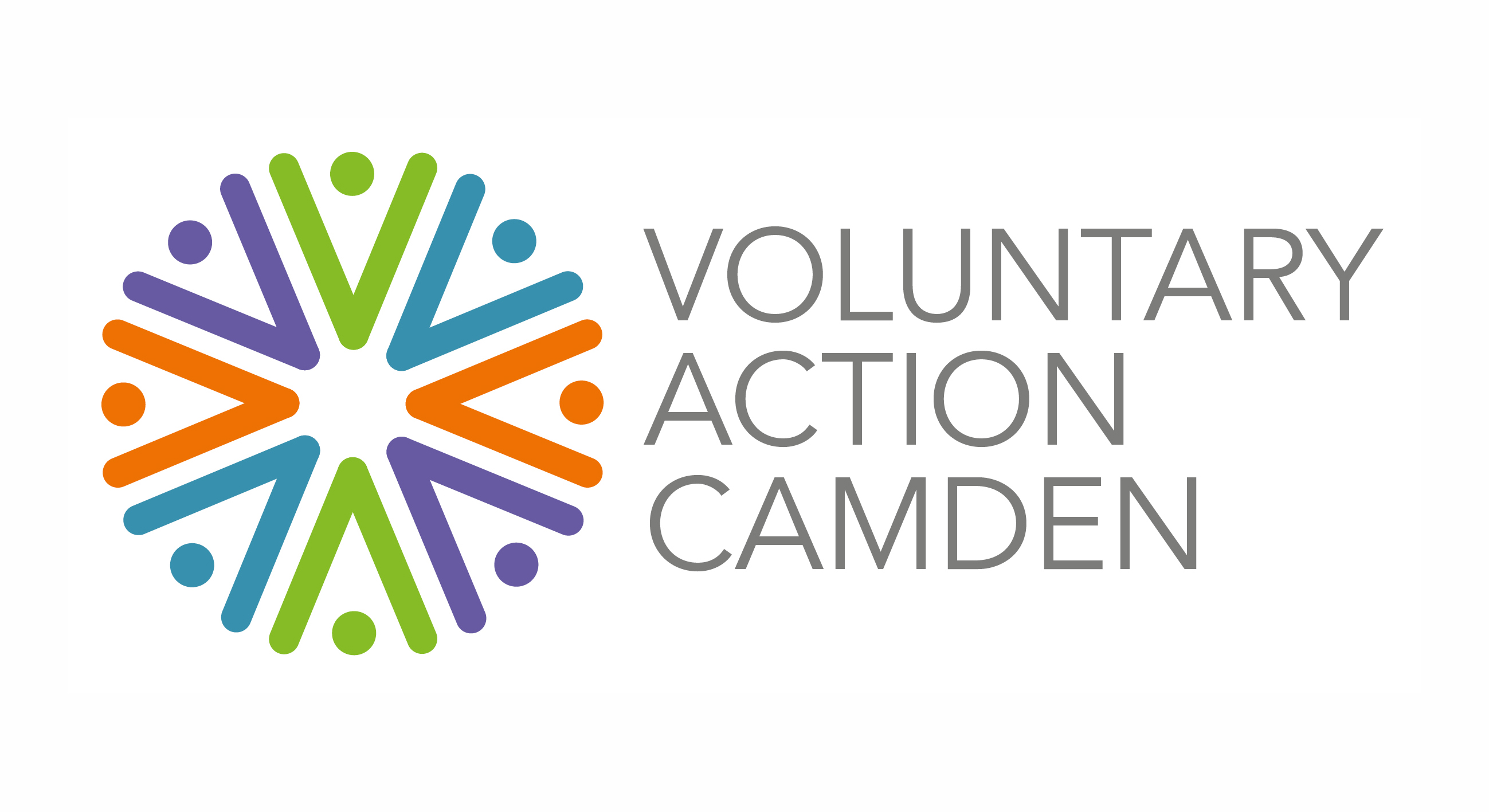 Cost of Living Crisis Survey Analysis
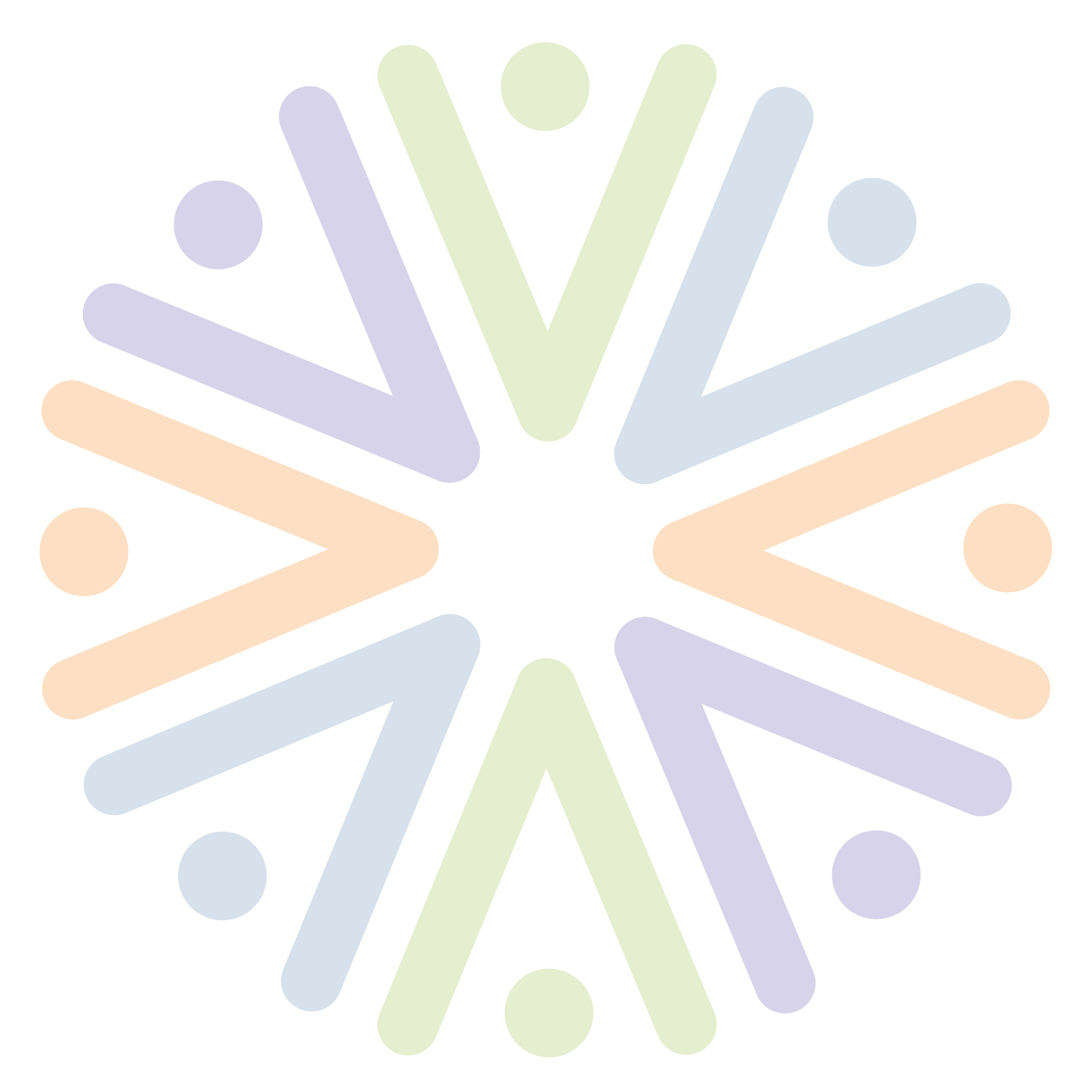 Purpose
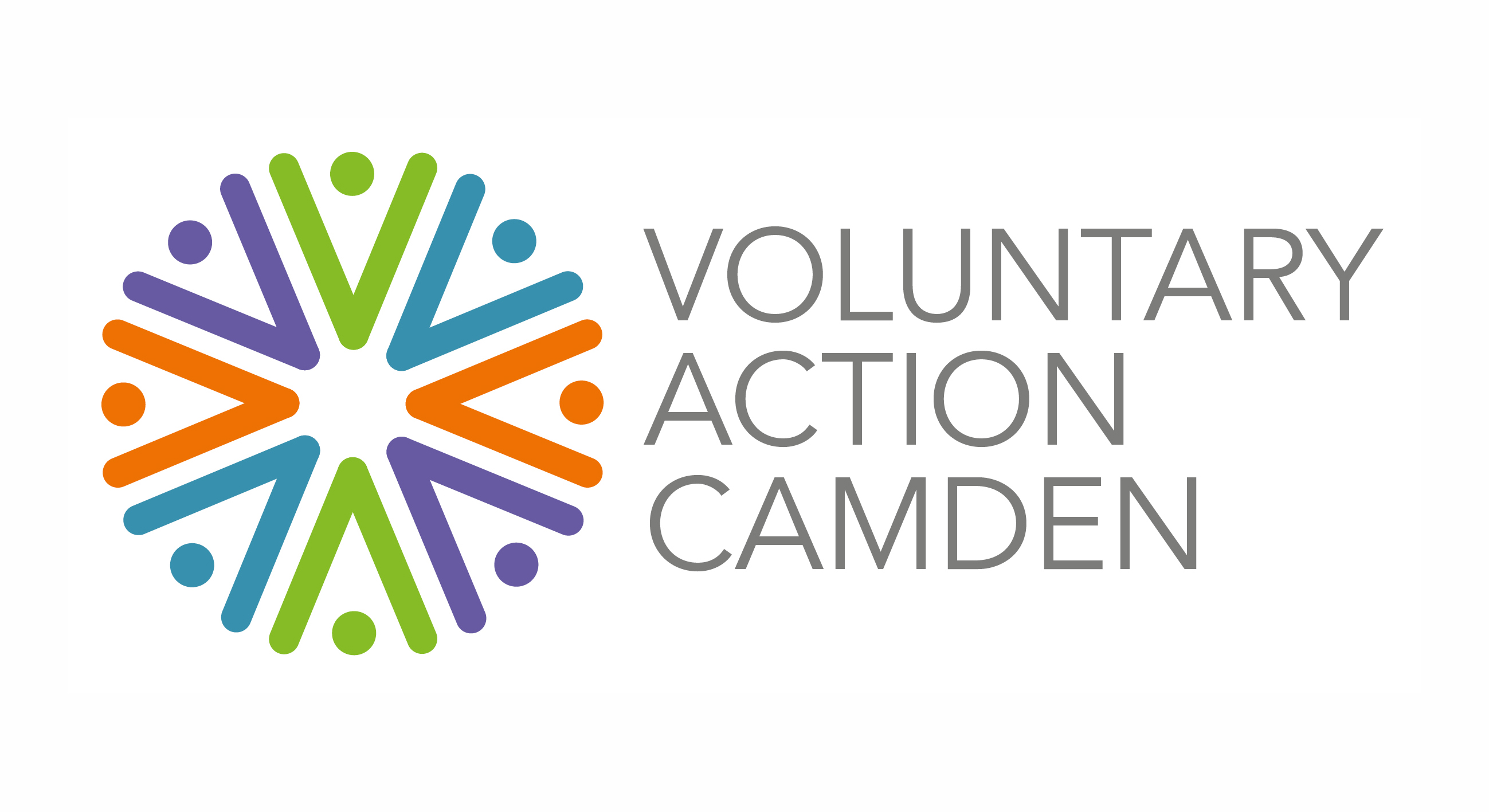 Impact of the Cost-of-Living Crisis on Community Organisation’s Ability to Deliver Services
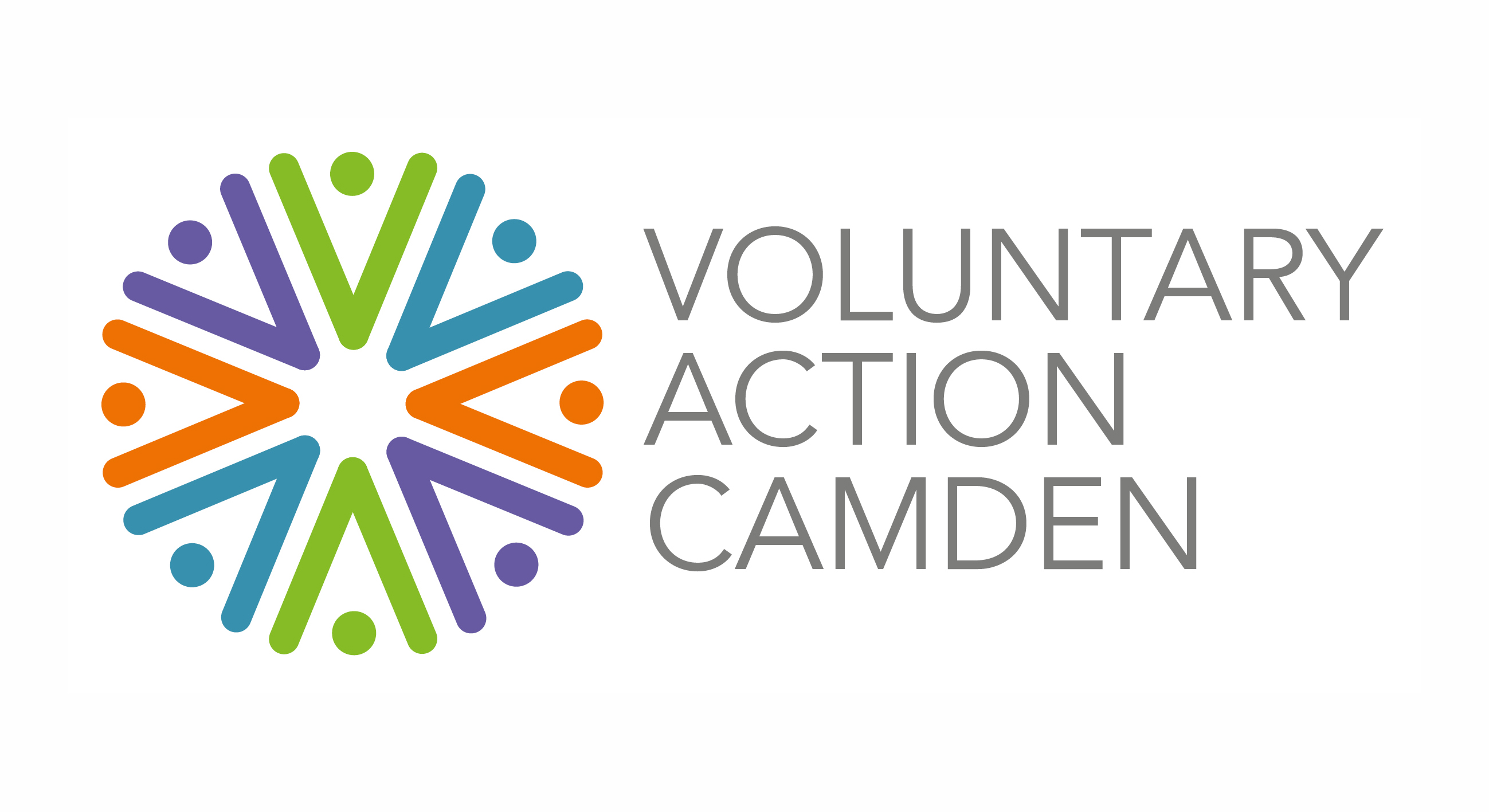 Impact on Service Delivery – Demand for Services
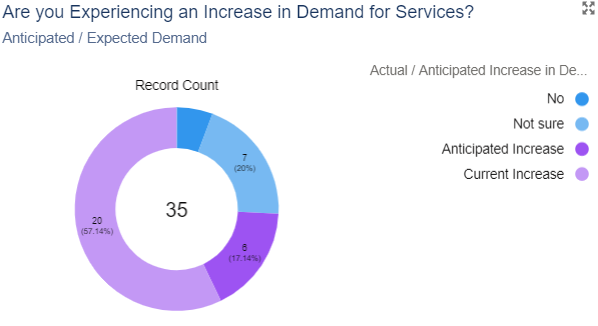 [Speaker Notes: Anticipated vs. expected
Majority are seeing this already or anticipate this happening]
Impact on Service Delivery – Increase in Demand
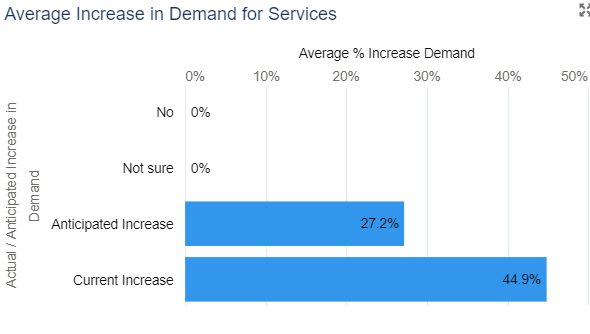 [Speaker Notes: This represents average increase.
In reality, actual increase in some cases has been reported as high as 100%]
Impact on Service Delivery – Demand Management
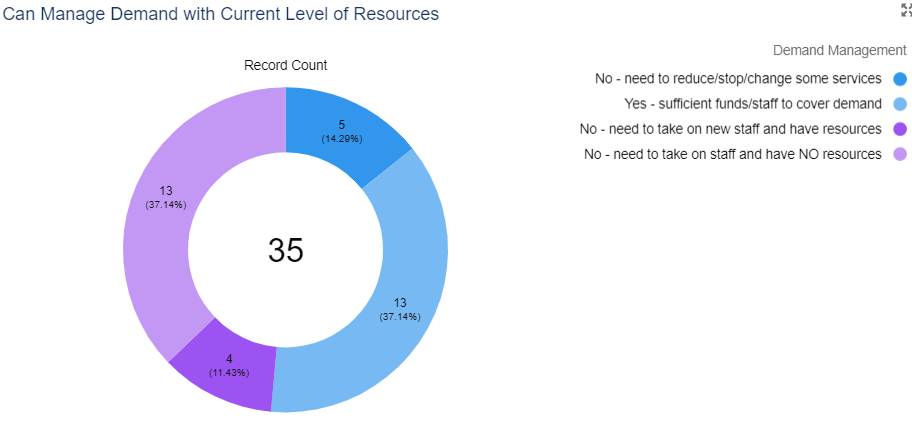 [Speaker Notes: “people are living in extreme poverty.they can not turn their light on in order to save energy. They use street lights. Recently we have issued 100 food bank vouchers for people who are facing starvation. The demand is continuing but we have no resources.”]
Impact on Ability to Deliver Services– Key Themes
[Speaker Notes: “we would like to support our community by providing a warm hub, but our church heating costs and food costs are going to make that very difficult”

“cost of living crisis is causing more of our supporters to no longer have the funds to pay for membership - so reduction in income from which we usually pay for services to targeted beneficiaries.”

Vicarious trauma - signifies the ways that an individual's resilience, experiences, support, and coping strategies manage the traumatic material, not that it has no effect.]
Impact on Ability to Deliver Services: Issues Reported
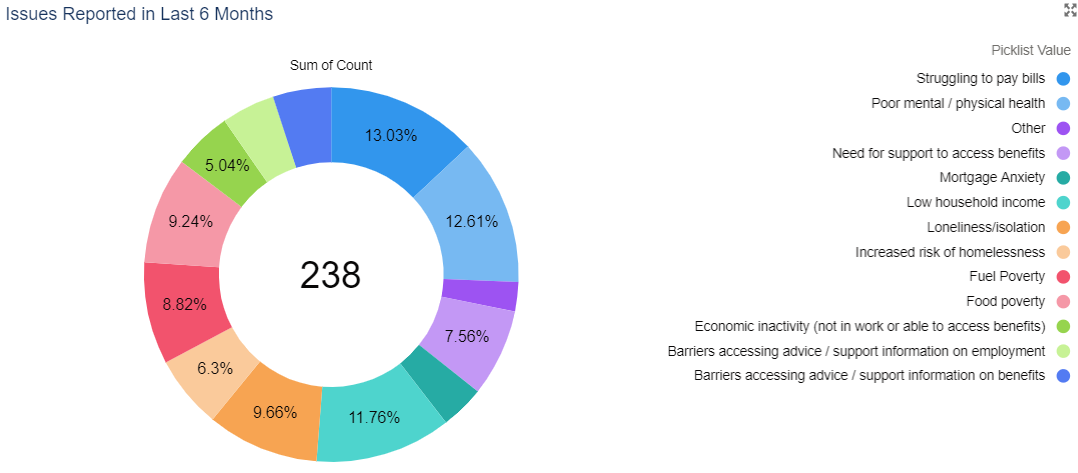 [Speaker Notes: Other issues include Increase in domestic violence and Digital divide making it harder to find work or having a 1-2-1 person to talk to.

“Young people have expressed their mental health is affected. They are choosing to drop out of education or defer. Their are havingto make difficult choices and it’s leading to social isolation and in some instances affecting their relationships (with friends and family) “]
Change in Issues Reported since the Crisis and how this Differs from the Pandemic
[Speaker Notes: “Additional people are already coming to access our services - requiring regular food bank vouchers. Also additional people are accessing us with severe mental health issues. We anticipate an increased demand for support over the Christmas period”

“More people in poverty who do not know how to access the addition help available. Many people on dialysis worried about power cuts during treatment”

“Our clients are from a vulnerable population but the cost of living crisis has put additional stress on the ability to purchase food, heat and attend services. This has had a knock on impact on both mental and physical health.”

Dovetails with what we are seeing through social prescribing referrals:
we’re hearing more from residents /referrers who are concerned about finances (fuel bills, rent, food prices, running vital medical equipment etc). It’s similar to the pandemic response, where individuals (middle earners & two income households) that have not needed previous SP support are turning to us for assistance. I’ve spoken with some that are even considering moving out of the borough/London. 

Many residents are not aware of the available resources regarding the cost of living, whilst others don’t think there’s enough. 
They feel overwhelmed and confused with the information delivered by the council, government, energy firms and even media, suggesting there needs to be more clarity. This was highlighted when I joined Henna’s women group and talked about how Community Links can help and Camden’s Hardship fund. The attendees were oblivious of the scheme, and all requested to be referred for the grant. 

With the impending long winter and festive period many households will find it a challenge, sadly some may have to choose between heating and eating. This will no doubt add to those who are already struggling with existing issues (MH, debt, long- term conditions etc)  and represents a risk of starting starting for others.]
Services being Setup Specifically for Crisis
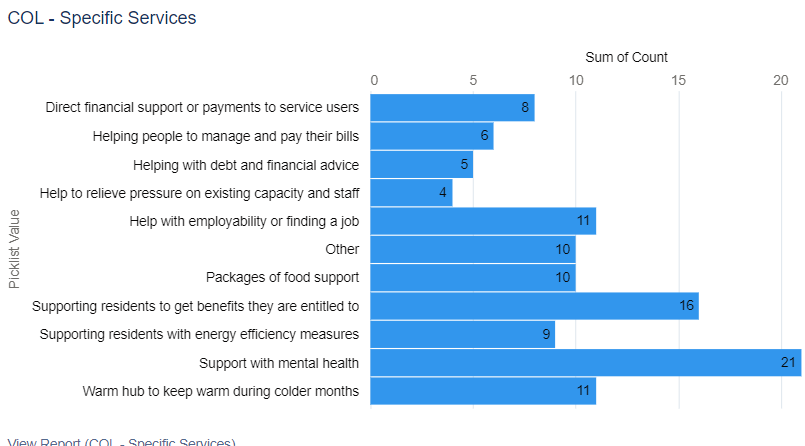 Plans to Help Mitigate Impact of Cost of Living Crisis
[Speaker Notes: Systematic and Strategic partnerships with funders and statutory organisations on top of adequate funding. We have the space, we need staff or money to get the staff in.]
Resources Needed to Deliver Services
[Speaker Notes: Google Grant and room hire directory]
Impact of the Cost-of-Living Crisis on Community Organisations’ Overall Approach and Strategy
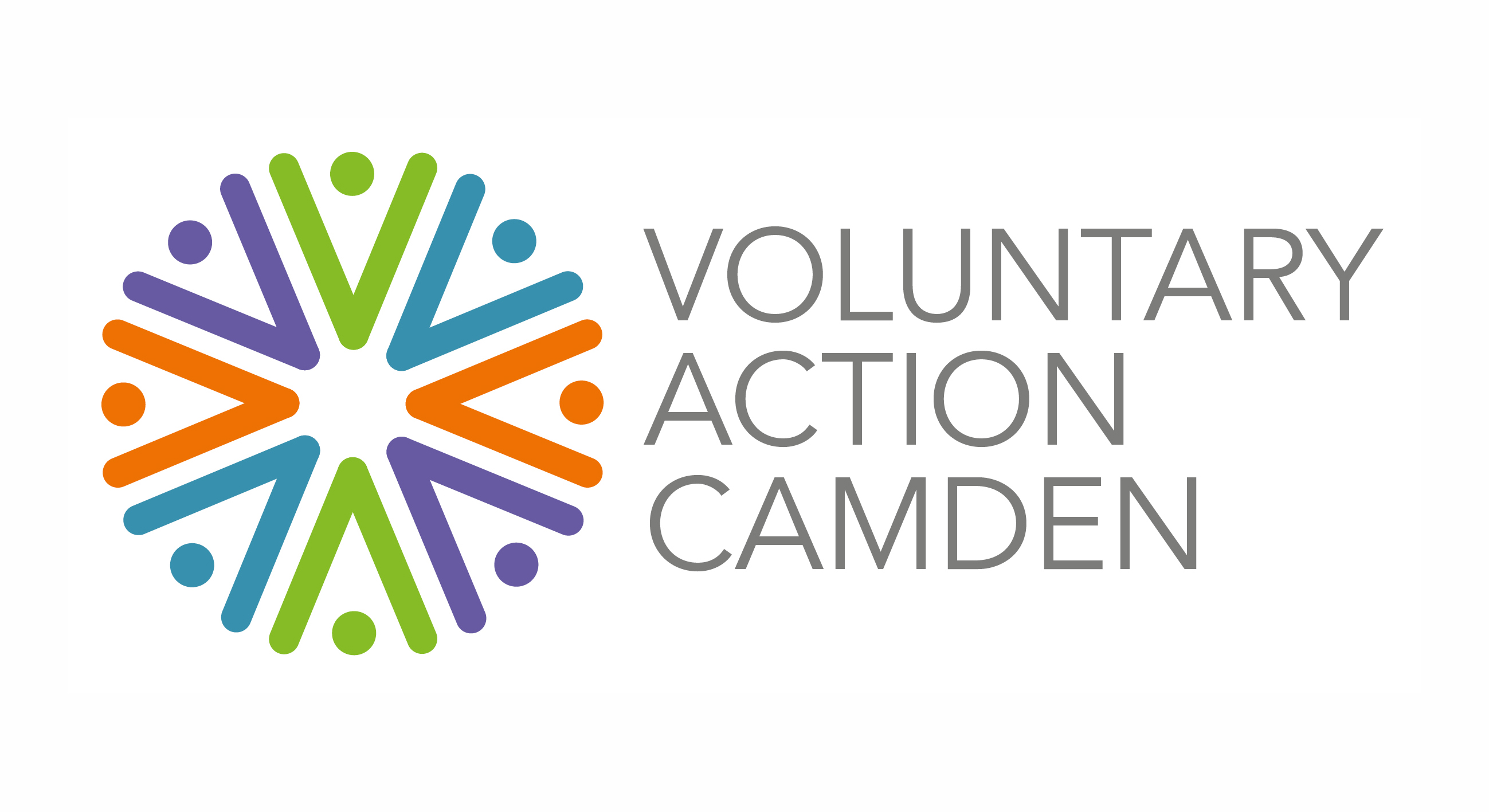 Impact on Organisations:  Organisational Concerns
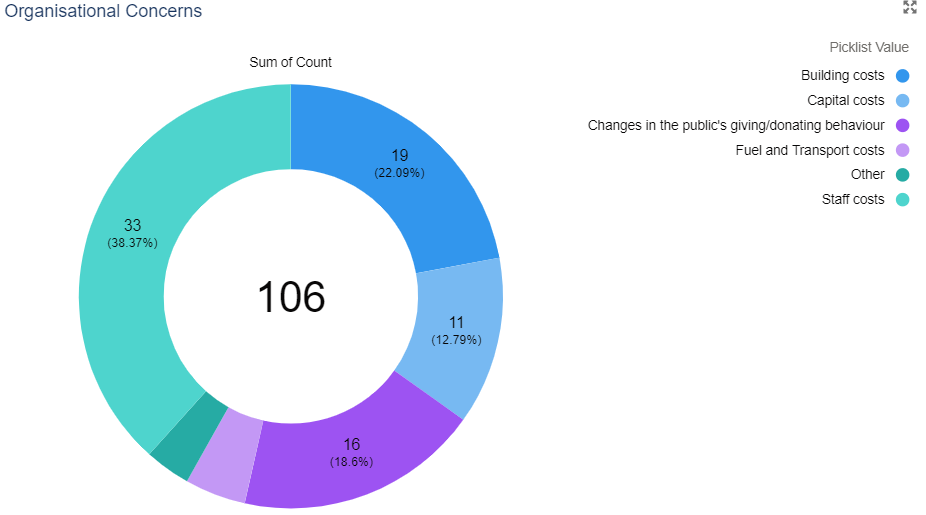 [Speaker Notes: Utilities – gas, electricity, water
Salaries and associated costs
Staff recruitment, retention and wellbeing
Building costs – including rent and insurance
Fuel and Transport costs – including travel or vehicles your organisation owns or rents
Capital costs – including buying equipment e.g. computers
Changes in the public's giving/donating behaviour
Other]
Board and Managerial Response to Address Concerns
Impact on Organisations: Projected Budget 2022-23
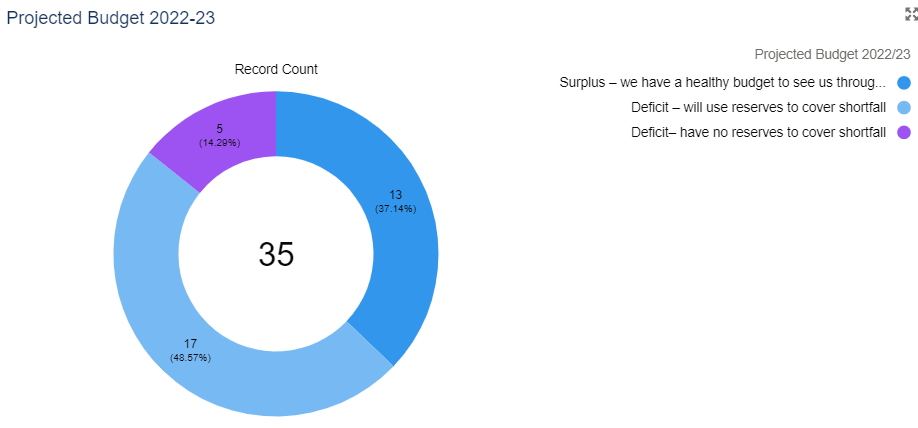 Impact on Organisations: Financial Security
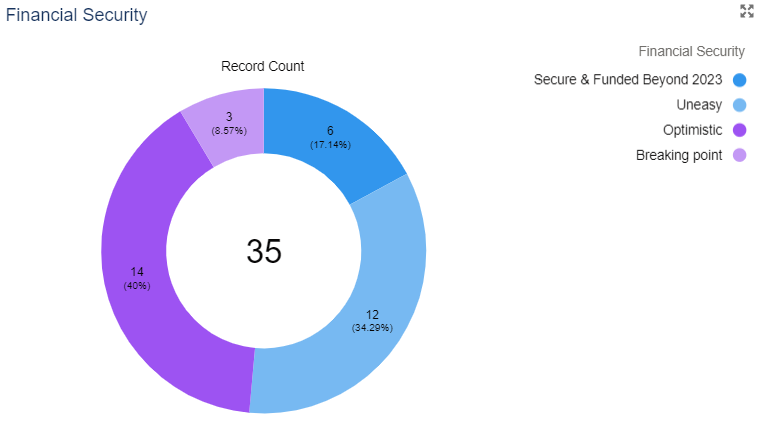 [Speaker Notes: Breaking point – without additional resource and support we will need to reduce our services or close by March 2023
Uneasy - our current funding pipeline will sustain our services until March 2023 but beyond that we are not sure
Optimistic - our current funding pipeline will sustain our services until March 2023 and we are confident we will secure additional funding to continue beyond 2023
Secure – we already have funding and resources in place to secure all our services beyond March 2023]
Impact on Organisations: Financial Measures for Staff
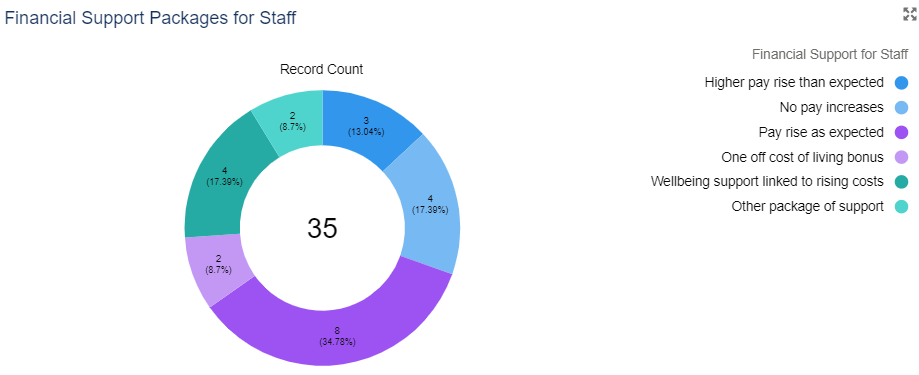 Impact on Organisations: Support Needed
Impact on Organisations: Ideas to Address Challenges
Better Connections to local partners and institutions.
Political pressure needs to be applied. Campaigning to save our vital services
Learn from each other, develop case studies to support organisations
increased training for staff to work with escalating numbers of people with mental health challenges, at risk of suicide etc
More targeted financial support for vulnerable communities or those on the margins
[Speaker Notes: “ think the voluntary sector is ready and willing to support people in need, but it really does need Government/Council support and intervention. This crisis is unique because not only is it being faced by our beneficiaries, but also all our staff and Trustees who are also concerned about rising costs and fuel bills. So, I am very worried about local people, communities and my team especially with the cold months setting in.”

More support needs to be given to those who are on very low incomes but fall just outside the benefit threshold. This could involve council tax relief/exemption and means-tested access to food banks

“Camden is a divided borough and there is a risk of this getting worse as we increasingly have to rely on donations from community members. Rather than mutual/ neighbourhood wide model (for example a time/ skills bank) we are in a situation where some people give to foodbanks and some people use them. While a necessity this has risks of widening the gap. We need more understanding of the issues so as we can tackle them at source (not keep sticky plastering over them)”]
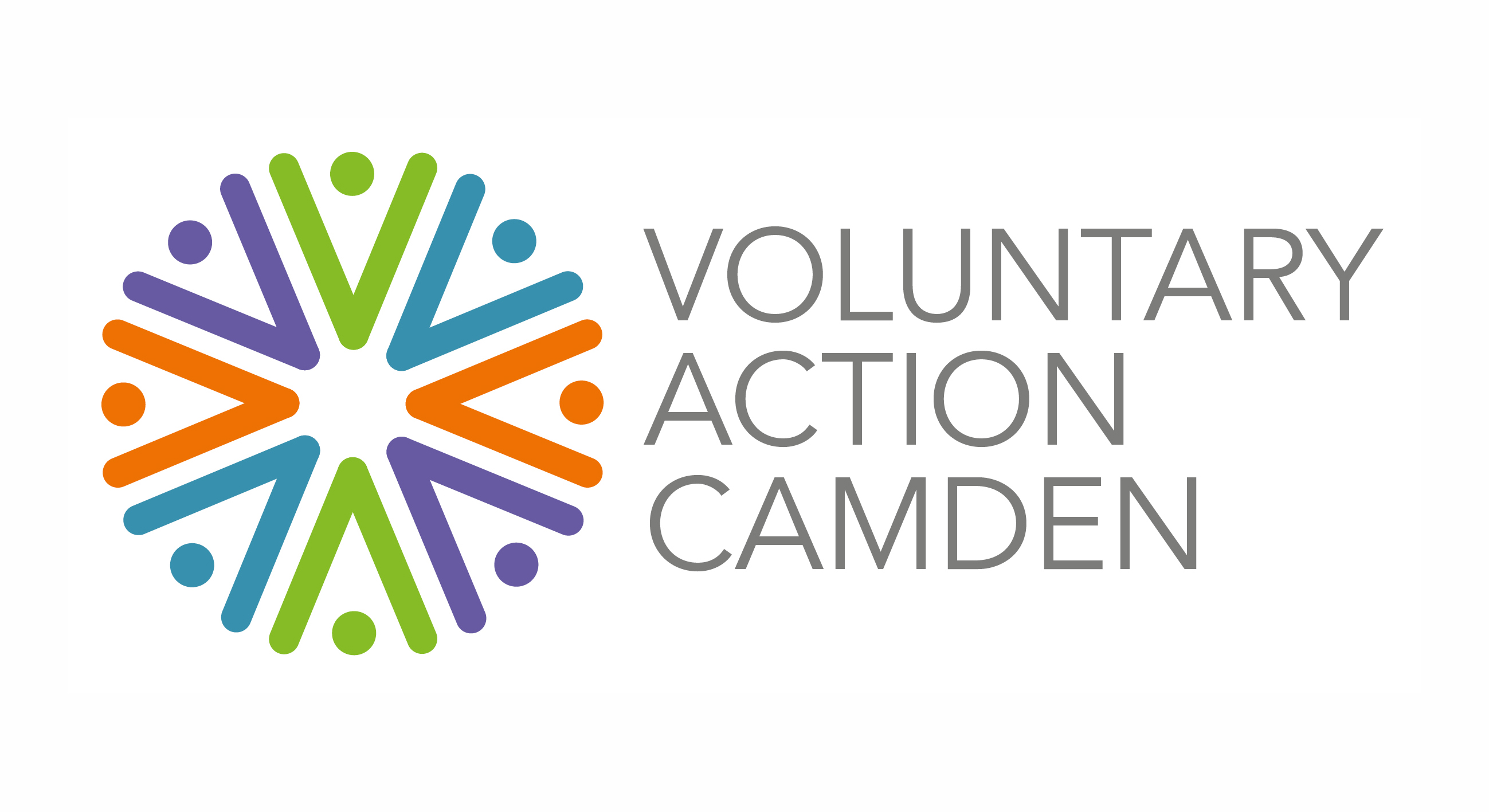 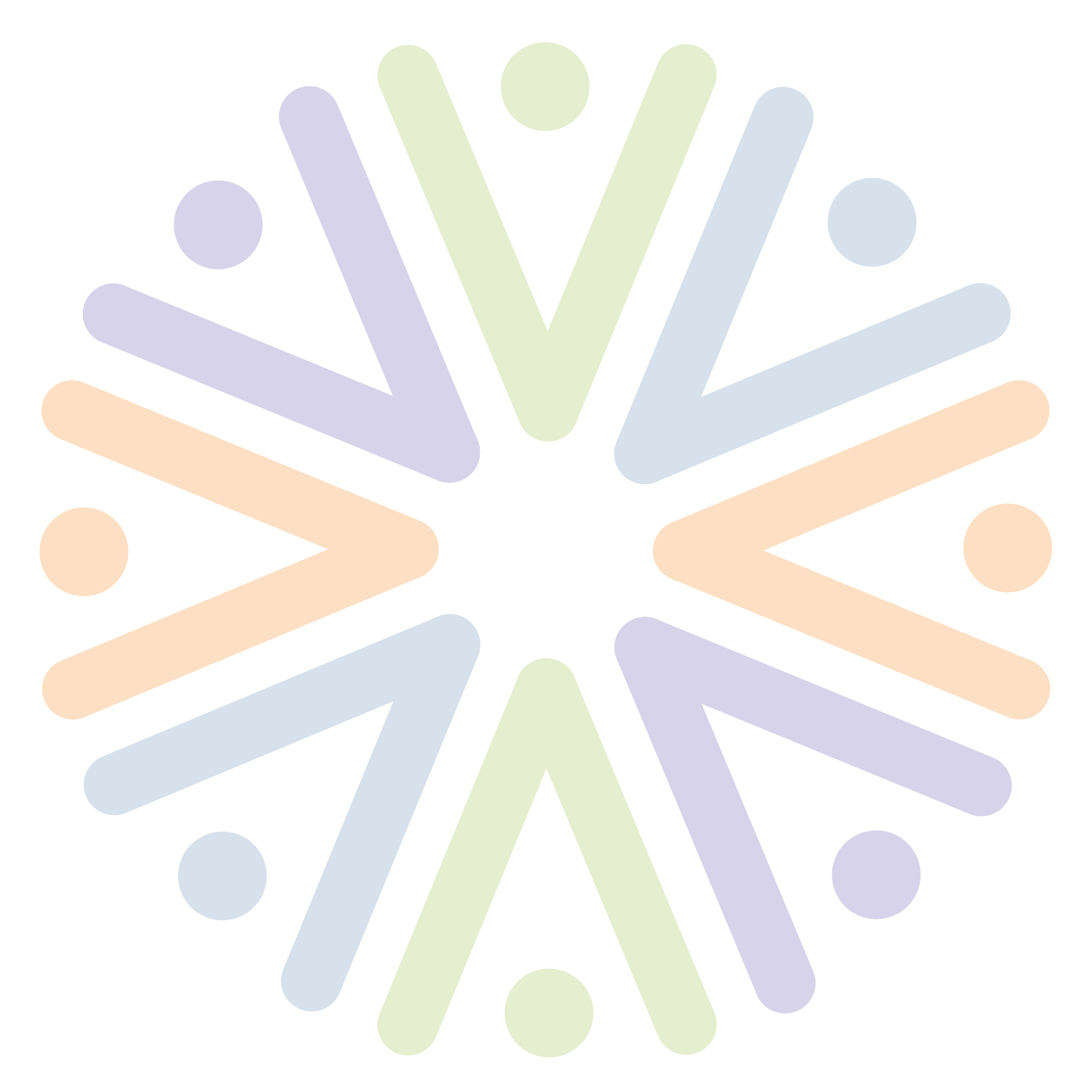 Thank you
Email
www.vac.org.uk